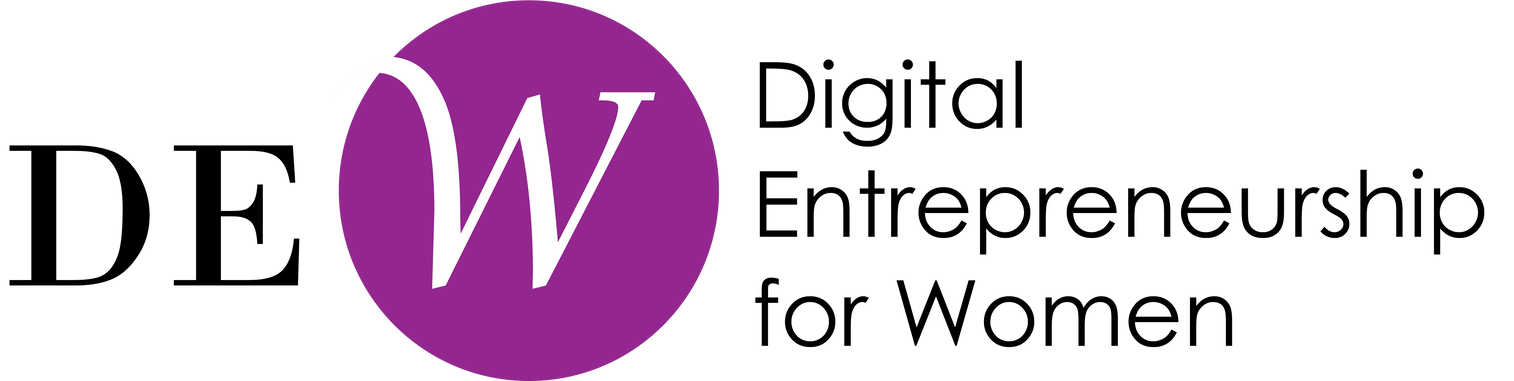 dewproject.eu
Competencias digitales para mujeres emprendedoras
Partner: Internet Web Solutions
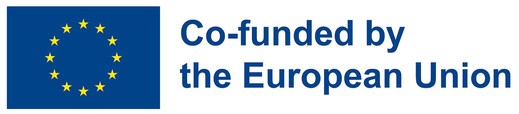 Metas y objetivos
Al final de este modulo, serás capaz de:
Aprender cómo diseñar la página web de tu empresa con herramientas TIC.
Competencia Entrecomp implicada: Ideas y Oportunidades->Creatividad + Competencia DigComp: Creación de Contenidos Digitales
Competencia Entrecomp implicada: En acción->Planificación y gestión + Competencia DigComp: Alfabetización en información y datos/Comunicación y colaboración
Conocer las principales redes sociales, su público y principales características.
Emplear las redes sociales para potenciar tu empresa online.
Competencia Entrecomp implicada: Recursos->Movilización de recursos + Competencia DigComp: Alfabetización en información y datos/Comunicación y colaboración
Entender qué es la ciberseguridad y las principales ciberamenazas.
Competencia Entrecomp implicada: En acción->Afrontar la ambigüedad, la incertidumbre, el riesgo/Recursos: Autoconciencia y autoeficacia + Competencia DigComp Seguridad
Aprender a proteger nuestros dispositivos.
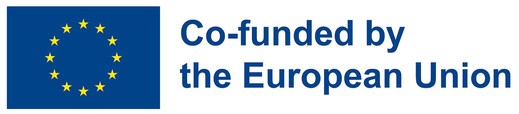 Unidad 3: Aprende a resolver los problemas de ciberseguridad de tu empresa digital
Unidad 1: Construye la página web de tu empresa con herramientas TIC
Unidad 2: Potencia la presencia digital de tu empresa en las redes sociales
Índice

Competencias digitales para mujeres emprendedoras
Sección 1: ¿Qué es la ciberseguridad?
Sección 2: Consejos de ciberseguridad
Sección 1: Cómo diseñar nuestra página web
Sección 2: Herramientas TIC para la creación de páginas web
Sección 1: ¿Qué son y para qué sirven las redes sociales?
Sección 2: Principales redes sociales
Sección 3: Cómo potenciar tu empresa en las redes sociales
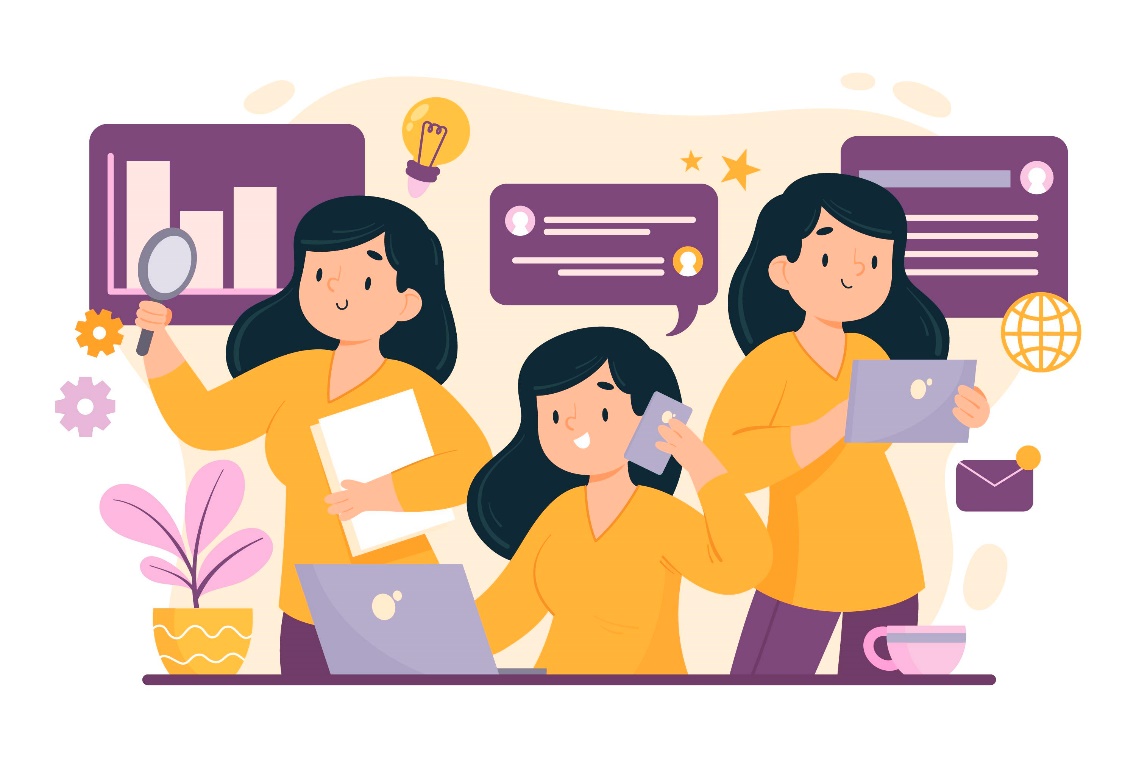 Unidad 1: Construye la página web de tu empresa con herramientas TIC
Sección 1: Cómo diseñar nuestra página web
Internet nos ofrece innumerables posibilidades para potenciar nuestro negocio online. Cada vez es mayor el número de usuarios que navega de forma frecuente por la red, por lo que es imprescindible crear un sitio para ganar visibilidad y potenciar nuestro negocio online. Esta plataforma es nuestra página web. Nuestra web debe reunir toda nuestra información. En ella, se debe incluir: 

Nombre, descripción y características de nuestra empresa.
Catálogo con nuestros servicios o productos.
Menús navegables e intuitivos. 
Información de contacto (número de teléfono, dirección, correo electrónico, redes sociales...). 
Logotipo e imágenes de buena calidad. 
Formularios que permitan al usuario contactar con tu empresa de forma sencilla en caso de querer resolver dudas o contratar servicios.
Unit 1: Construye la página web de tu empresa con herramientas TIC
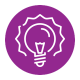 Section 1: Cómo diseñar nuestra página web
Manos a la obra!
Hay una serie de criterios a tener en cuenta para que nuestra web sea atractiva para el usuario. Hay que tener en cuenta que nuestra web es nuestro escaparate en Internet, por lo que una buena impresión puede marcar la diferencia. A la hora de implementar nuestro diseño, debemos asegurarnos: 

Usabilidad. Hay que garantizar que la página web sea intuitiva y fácil de usar. De lo contrario, los usuarios podrían abandonarla antes de encontrar lo que buscan y acceder a los sitios de nuestros competidores.
Accesibilidad: Estructura tus contenidos de forma fácil y rápidamente accesible. Utiliza menús organizados y bien estructurados.
Atractiva: Nuestra web debe ser atractiva tanto para los usuarios como para los buscadores. Para ello debemos asegurarnos de que sea visualmente atractiva y técnicamente eficaz.
Ahora que ya conoces los elementos básicos que debe tener tu web, y teniendo en cuenta tu imagen corporativa, ¿te imaginas cómo sería tu web?

¿Podría mencionar qué información básica debe tener el sitio web?
Unidad 1: Construye la página web de tu empresa con herramientas TIC
Sección 2: Herramientas TIC para la creación de páginas web
Existen múltiples herramientas TIC (tanto gratuitas como de pago) que nos pueden servir de ayuda a la hora de diseñar, crear y estructurar una página web. Entre las más conocidas se encuentran:
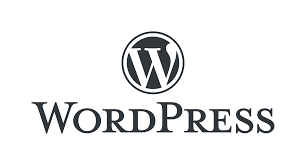 WordPress: La plataforma definitiva de creación de sitios web. Crea y gestiona contenidos de cualquier tipo de sitio web, especialmente sitios web comerciales.
Para crear un sitio web con WordPress, tendremos que elegir un dominio y un servicio de alojamiento e instalar allí WordPress. Después, deberemos crear una base de datos y nuestro usuario y contraseña, con todos los permisos. Después de esto, ya podremos diseñar nuestra web a nuestro gusto.

Si quieres saber más sobre WordPress, aquí puedes encontrar un tutorial para principiantes sobre esta plataforma: https://www.youtube.com/watch?v=B4MXA_yj8oI&ab_channel=CreateaProWebsite
Unidad 1: Construye la página web de tu empresa con herramientas TIC
Sección 2: Herramientas TIC para la creación de páginas web
Existen múltiples herramientas TIC (tanto gratuitas como de pago) que nos pueden servir de ayuda a la hora de diseñar, crear y estructurar una página web. Entre las más conocidas se encuentran:
Wix: Esta plataforma se utiliza para el desarrollo de sitios web, y permite crear diseños con total libertad y varias opciones diferentes.
En el siguiente enlace puedes encontrar un videotutorial sobre cómo dar los primeros pasos en Wix:
https://www.youtube.com/watch?v=YxpjW-Mq96Q&ab_channel=Tooltester

SquareSpace: Squarespace permite la creación de sitios web y el alojamiento de contenidos, análisis de métricas... En el siguiente enlace, puedes ver un videotutorial para iniciarte en esta plataforma. https://www.youtube.com/watch?v=8isUiu4Bwx4&ab_channel=WebsiteSoSimple
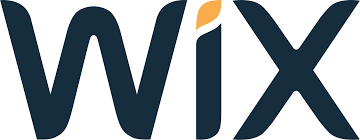 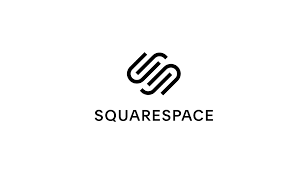 Unidad 1: Construye la página web de tu empresa con herramientas TIC
Sección 2: Herramientas TIC para la creación de páginas web
Existen múltiples herramientas TIC (tanto gratuitas como de pago) que nos pueden servir de ayuda a la hora de diseñar, crear y estructurar una página web. Entre las más conocidas se encuentran:
Joomla!: Esta plataforma de gestión de contenidos permite la creación de contenidos y el desarrollo de sitios web de forma dinámica e interactiva. ¡En el siguiente enlace puedes encontrar un videotutorial sobre cómo empezar a utilizar Joomla!:
https://www.youtube.com/watch?v=nbtb8Ax4Mpc&t=17s&ab_channel=TheSocialGuide
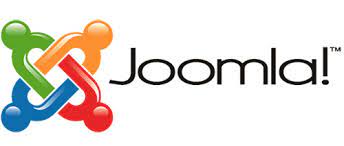 Hay miles de tutoriales online que te permiten crear tu sitio web desde cero y conocer todas las oportunidades que ofrecen estas plataformas. 

Si quieres saber más sobre alguna de las herramientas anteriores, no dudes en buscar recursos online gratuitos para potenciar el desarrollo de sitios web y el emprendimiento.
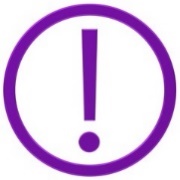 Unidad 2: Potencia la presencia digital de tu empresa en las redes sociales
Sección 1: ¿Qué son y para qué sirven las redes sociales?
Las Redes Sociales (RRSS) son plataformas digitales que ponen en contacto a millones de personas. Gracias a ellas, sus usuarios pueden intercambiar mensajes, imágenes, enlaces, vídeos…

Su alcance no hace más que aumentar con el paso de los años. Cada vez son más los usuarios activos en estas plataformas, por lo que las redes sociales son un gran medio de interacción tanto a nivel personal como corporativo.
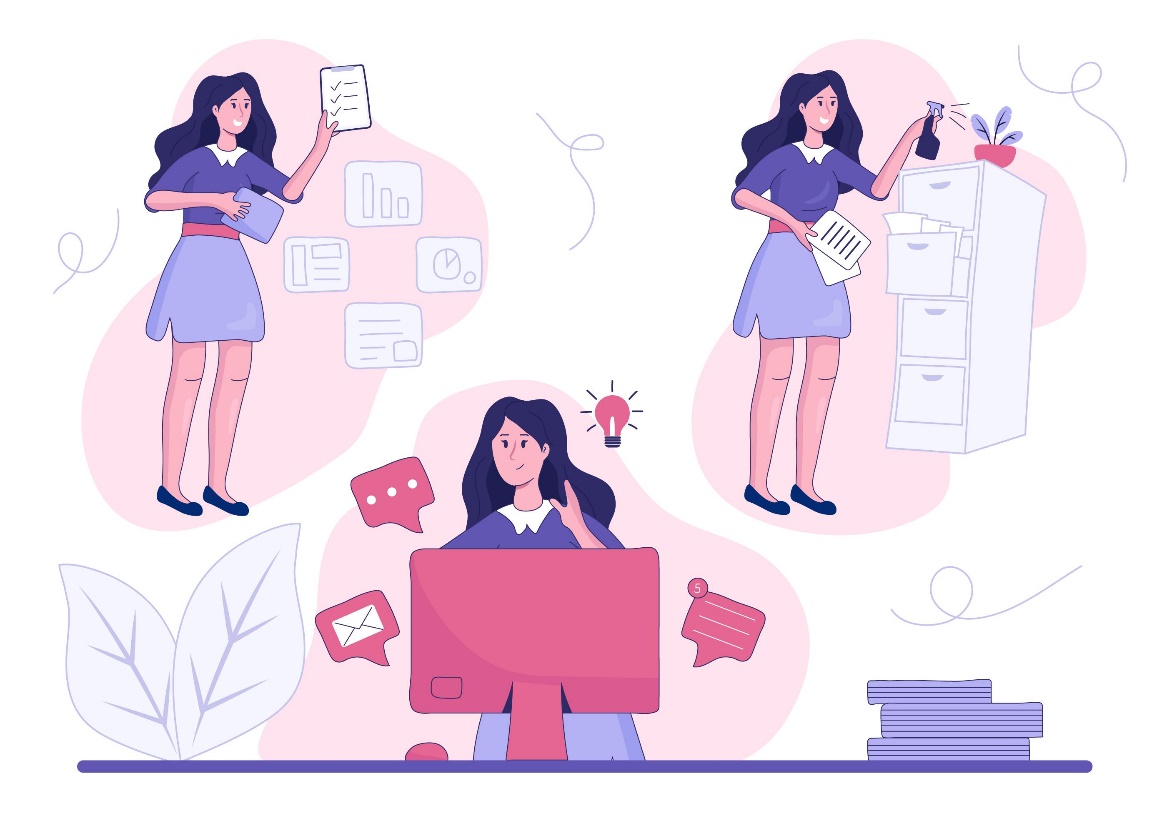 Unidad 2: Potencia la presencia digital de tu empresa en las redes sociales
Sección 1: ¿Qué son y para qué sirven las redes sociales?
Las redes sociales tienen varias ventajas para nuestro negocio online:

Interacción cercana y personalizable con los usuarios. 
Mejorar nuestra reputación e imagen online de forma orgánica y amena.
Inmediatez y rapidez. 
Compartir diferentes tipos de archivos con otros usuarios: imágenes de nuestros productos, vídeos promocionales, páginas web...
Análisis de métricas, lo que nos permite conocer mejor la efectividad de nuestra estrategia online.
Conocer a usuarios de todo el mundo, lo que nos permite acceder a mercados internacionales.

Si aplicamos una buena estrategia de redes sociales, podemos aprovechar todas estas ventajas para potenciar y publicitar nuestro negocio online.
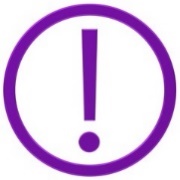 Unidad 2: Potencia la presencia digital de tu empresa en las redes sociales
Sección 2: Principales Redes Sociales
Existen cientos de redes sociales online; sin embargo, no todas tienen las mismas características ni van dirigidas al mismo público. En los párrafos siguientes, explicamos las redes sociales más populares y el perfil de sus principales usuarios.
Facebook: Es la red social más utilizada en todo el mundo, con casi 2.500 millones de usuarios al mes. Sus usuarios medios son adultos mayores de 30 años, con mayor actividad en usuarios de 50 años. Puedes compartir noticias interesantes, vídeos, imágenes atractivas, crear una comunidad o grupo para entablar conversaciones, realizar encuestas online o retransmisiones en directo... En Facebook funcionan los contenidos inmediatos y atractivos, así que asegúrate de captar la atención del usuario utilizando imágenes y títulos interesantes.
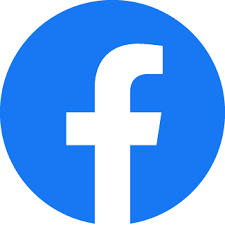 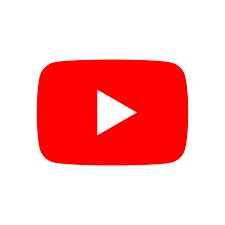 YouTube: Esta red social cuenta con más de 2.000 millones de usuarios al mes. Pertenece a Google y se utiliza entre un sector de población muy diverso (15-50 años). Aunque YouTube posee diferentes opciones de contenido, es la plataforma audiovisual por excelencia. Son especialmente relevantes los tutoriales, reseñas y vídeos instructivos, así como los vídeos de ocio y entretenimiento.
Unidad 2: Potencia la presencia digital de tu empresa en las redes sociales
Sección 2: Principales Redes Sociales
Existen cientos de redes sociales online; sin embargo, no todas tienen las mismas características ni van dirigidas al mismo público. En los párrafos siguientes, explicamos las redes sociales más populares y el perfil de sus principales usuarios.
Instagram: Esta plataforma se utiliza para compartir imágenes y vídeos cortos (reels). Cuenta con más de 1.000 millones de usuarios activos al mes. Su uso está extendido entre adolescentes y adultos jóvenes (menores de 40 años). Puedes utilizar esta plataforma para compartir fotografías, imágenes, vídeos y diseños de tus productos, así como reseñas y promociones.
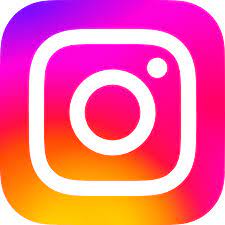 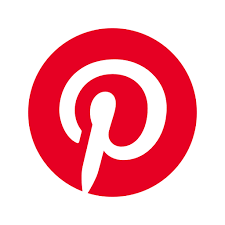 Pinterest: Se centra en compartir y guardar imágenes (pins) para encontrar inspiración en diversas temáticas, especialmente en áreas de cocina, moda, decoración y bricolaje (DIY). Es muy relevante entre las mujeres adultas, por lo que podemos utilizar Pinterest para promocionar visualmente nuestro negocio entre nuestro público objetivo.
Unidad 2: Potencia la presencia digital de tu empresa en las redes sociales
Sección 2: Principales Redes Sociales
Existen cientos de redes sociales online; sin embargo, no todas tienen las mismas características ni van dirigidas al mismo público. En los párrafos siguientes, explicamos las redes sociales más populares y el perfil de sus principales usuarios.
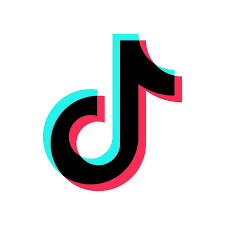 TikTok: El medio social más reciente. Sus contenidos principales son vídeos cortos y concisos. Sus usuarios son adultos jóvenes y adolescentes, por lo que si tu negocio tiene este público objetivo, es ideal para mejorar tu presencia. Comparte vídeos cortos y divertidos que capten la atención de tu público con retos, música pegadiza o imágenes atractivas.
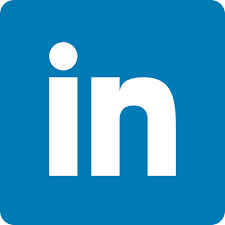 LinkedIn: Esta red social sigue siendo relevante en el sector laboral. LinkedIn permite compartir la información de tu empresa, encontrar trabajo o contactar con empresas similares para colaborar.
Unidad 2: Potencia la presencia digital de tu empresa en las redes sociales
Sección 3: Cómo potenciar tu empresa en las redes sociales
Para realizar una estrategia de marketing efectiva en las redes sociales, hay muchos aspectos a tener en cuenta. A continuación, te presentamos algunos consejos para potenciar tu visibilidad. 

Elegir las plataformas adecuadas. Una vez que hayamos investigado las diferentes plataformas, debemos elegir las que mejor se adapten a nuestro grupo objetivo. Es aconsejable utilizar más de una red social, pero debemos asegurarnos de que podemos gestionar todas las cuentas diferentes al mismo tiempo.
Cuida tu reputación online. La reputación online o e-reputación mide la estima o prestigio de una página web, servicio, empresa o producto en Internet. Es importante porque determinará la confianza y satisfacción de nuestros clientes o usuarios, actuales o potenciales. Además, aumentará la fidelidad y fiabilidad de nuestro negocio. Por ejemplo, si todos los comentarios de nuestros posts son positivos, tendremos más posibilidades de llegar a un público más amplio que si son negativos.
Unidad 2: Potencia la presencia digital de tu empresa en las redes sociales
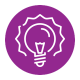 Manos a la obra!
Sección 3: Cómo potenciar tu empresa en las redes sociales
Interactúa con tus seguidores. Una de las principales ventajas de las redes sociales es que ponen en contacto a millones de usuarios con intereses similares. Podemos ganar seguidores a través de interacciones, como encuestas, retos, tendencias, comentarios, preguntas... Esto nos ayudará a medir la efectividad de nuestra estrategia y conocer mejor los intereses y necesidades de nuestros clientes.
Contacte con perfiles similares. No dudes en colaborar con empresas similares, ya que puede ser rentable para ambos negocios.
Mide el impacto de tu estrategia. Mide la eficacia y el impacto en las redes sociales. Para ello, puedes realizar un análisis DAFO, donde estudiar tus fortalezas, objetivos, debilidades y amenazas. Corrige lo que no funciona y potencia lo que sí.  En el siguiente enlace encontrará información más detallada sobre cómo realizar un análisis DAFO (también conocido como DAFO o FODA): https://www.youtube.com/watch?v=JXXHqM6RzZQ
Ahora que conoces mejor la importancia de las redes sociales para tu empresa y cómo pueden potenciarlas, ¿qué plan estratégico seguirías para impulsar tu presencia digital en las redes sociales? ¿Cuáles serían tus principales objetivos?
Unidad 3: Aprende a resolver los problemas de ciberseguridad de tu empresa digital
Sección 1: ¿Qué es la ciberseguridad?
La ciberseguridad consiste en una serie de prácticas que tienen el objetivo de proteger los sistemas y la información de nuestros dispositivos de los posibles ataques digitales. Entre las amenazas más comunes actualmente podemos encontrar: 

Phishing: Consiste en suplantar la identidad de una empresa con el objetivo de conseguir que las víctimas roben sus datos o realicen una compra fraudulenta.  Suelen utilizarse medios de comunicación como páginas web o correos electrónicos fraudulentos.  
Spam: Son mensajes no solicitados y enviados masivamente. Suelen presentar anuncios recurrentes, ofertas o recompensas inmejorables o posibles problemas en tu dispositivo. Sin embargo, todos ellos son fraudes con el objetivo de robar tu información.
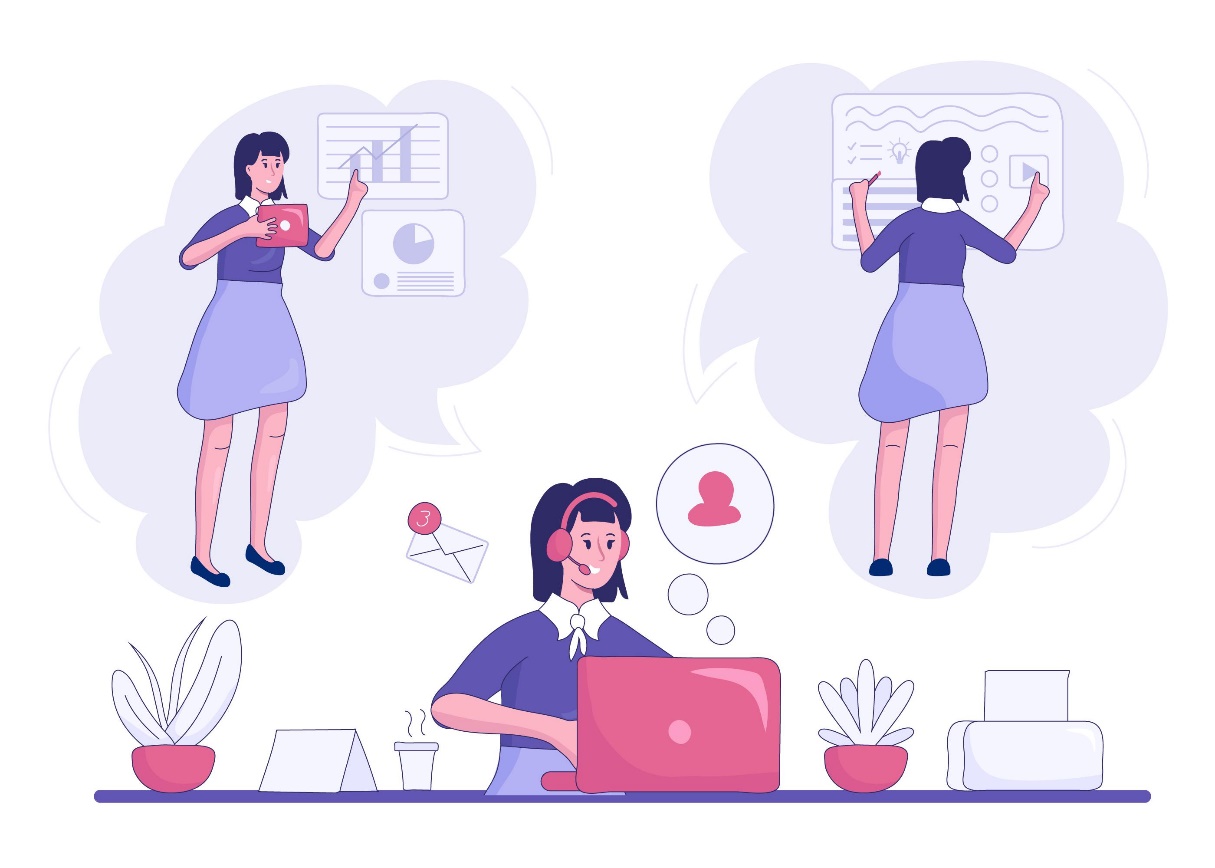 Unidad 3: Aprende a resolver los problemas de ciberseguridad de tu empresa digital
Sección 1: ¿Qué es la ciberseguridad?
Malwares: Son programas creados para dañar, impedir o perjudicar el correcto funcionamiento de nuestros dispositivos, así como robar nuestra información. Existen millones de tipos de malwares, con diferentes características y objetivos. Entre los más extendidos podemos encontrar troyanos, gusanos, botnets, adwares...

Existen miles de amenazas a las que estamos expuestos cuando navegamos por Internet. Sin embargo, no todo está perdido: hay algunas medidas que podemos tomar para evitar posibles ciberamenazas. En la siguiente sección, encontraremos algunos consejos sobre cómo mantener a salvo nuestro negocio online.
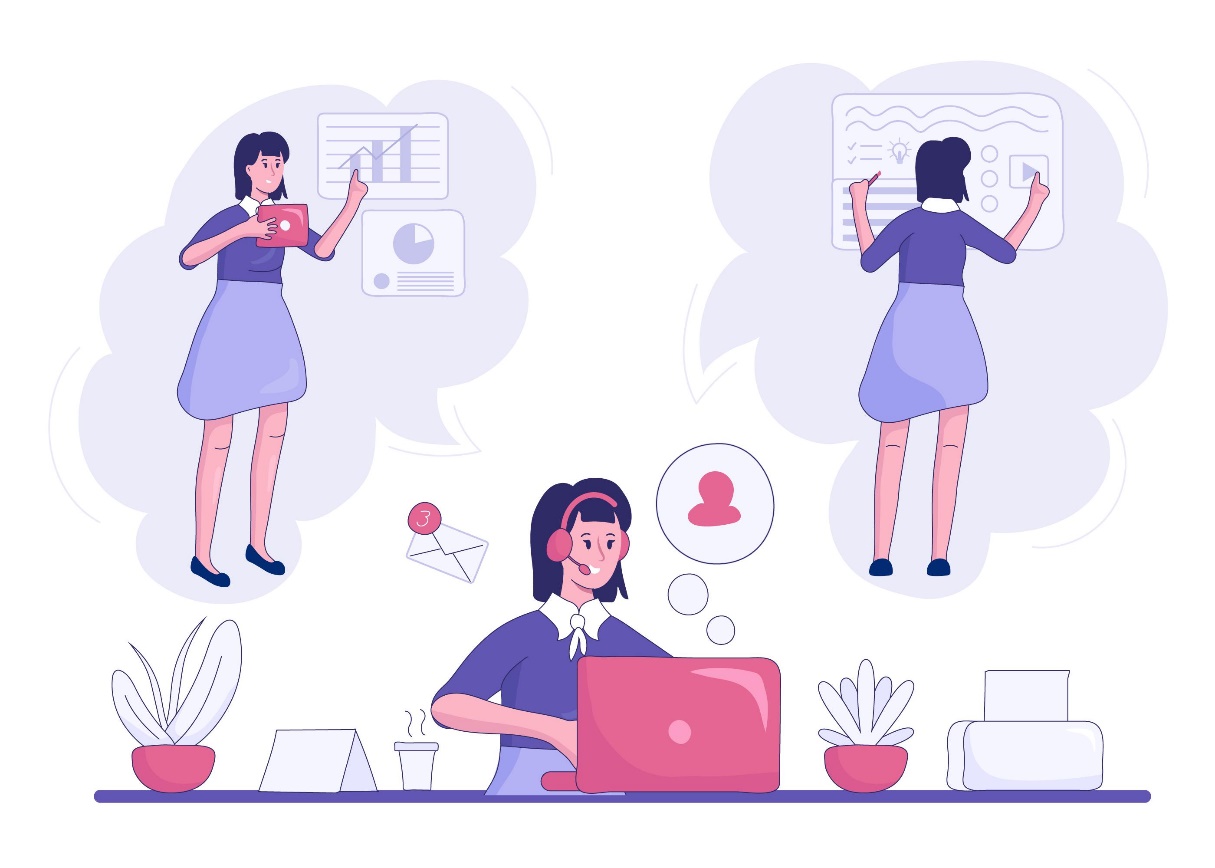 Unidad 3: Aprende a resolver los problemas de ciberseguridad de tu empresa digital
Sección 2: Consejos de ciberseguridad.
Utilizar el sentido común. El primer y más importante consejo que debemos seguir es mantener el sentido común. Si algo es demasiado bueno para ser verdad, probablemente sea falso. Sé escéptico y no confíes en fuentes desconocidas.
Guarda siempre una copia de seguridad. Protege tus datos, archivos e información en caso de sufrir un daño indeseado. Para ello, es aconsejable mantener dos copias de seguridad: una offline (como un disco duro) y otra online (la nube). 
No abras enlaces desconocidos o poco fiables. De lo contrario, podríamos estar permitiendo el acceso a malware. Asegúrate de que los enlaces a los que accedes proceden de una fuente conocida o son seguros. 

Podemos saber que una página es segura si empieza por https:// o tiene un candado en la barra de búsqueda. Sin embargo, esto no garantiza que su contenido sea veraz.
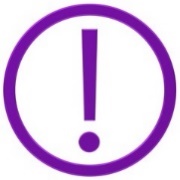 Unidad 3: Aprende a resolver los problemas de ciberseguridad de tu empresa digital
Sección 2: Consejos de ciberseguridad.
Mantén actualizados tu antivirus y diferentes aplicaciones. El mundo tecnológico evoluciona constantemente, y la ciberdelincuencia no se queda atrás. Para garantizar nuestra seguridad debemos mantener nuestro software actualizado: es la única forma de bloquear las nuevas amenazas.
Cifra tus datos. Consiste en convertir texto plano en texto cifrado (ilegible). Mantén segura tu información confidencial cifrando tus datos, de modo que sólo puedan descifrarlos quienes dispongan de la clave correcta.
Crea contraseñas seguras. Las contraseñas seguras no incluyen información personal y tienen más de 8 caracteres que incluyen mayúsculas, minúsculas, números y caracteres especiales. Utiliza contraseñas diferentes en distintas plataformas para evitar perderlas todas en caso de ser hackeado. La mayoría de las plataformas ofrecen un inicio de sesión en dos pasos (que ofrece mayor seguridad), así como métodos de recuperación de la contraseña en caso de olvido.
Unidad 3: Aprende a resolver los problemas de ciberseguridad de tu empresa digital
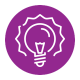 Sección 2: Consejos de ciberseguridad.
Manos a la obra!
Pensando en la ciberseguridad de tu empresa y en todo lo que has aprendido en esta unidad, menciona qué medidas tomarías para el almacenamiento de la información de tu empresa, y qué amenazas crees que son las más frecuentes a las que podrías enfrentarte en el día a día. ¿Cómo podrías prevenirlas?
Cierra la sesión cuando termines de utilizar tus plataformas. Esto garantizará tu seguridad en caso de robo físico o piratería informática. 

Evita conectarte a redes públicas, ya que podrías ser víctima de robos de información. Desactiva la conexión automática para evitar que esto ocurra sin que te des cuenta.
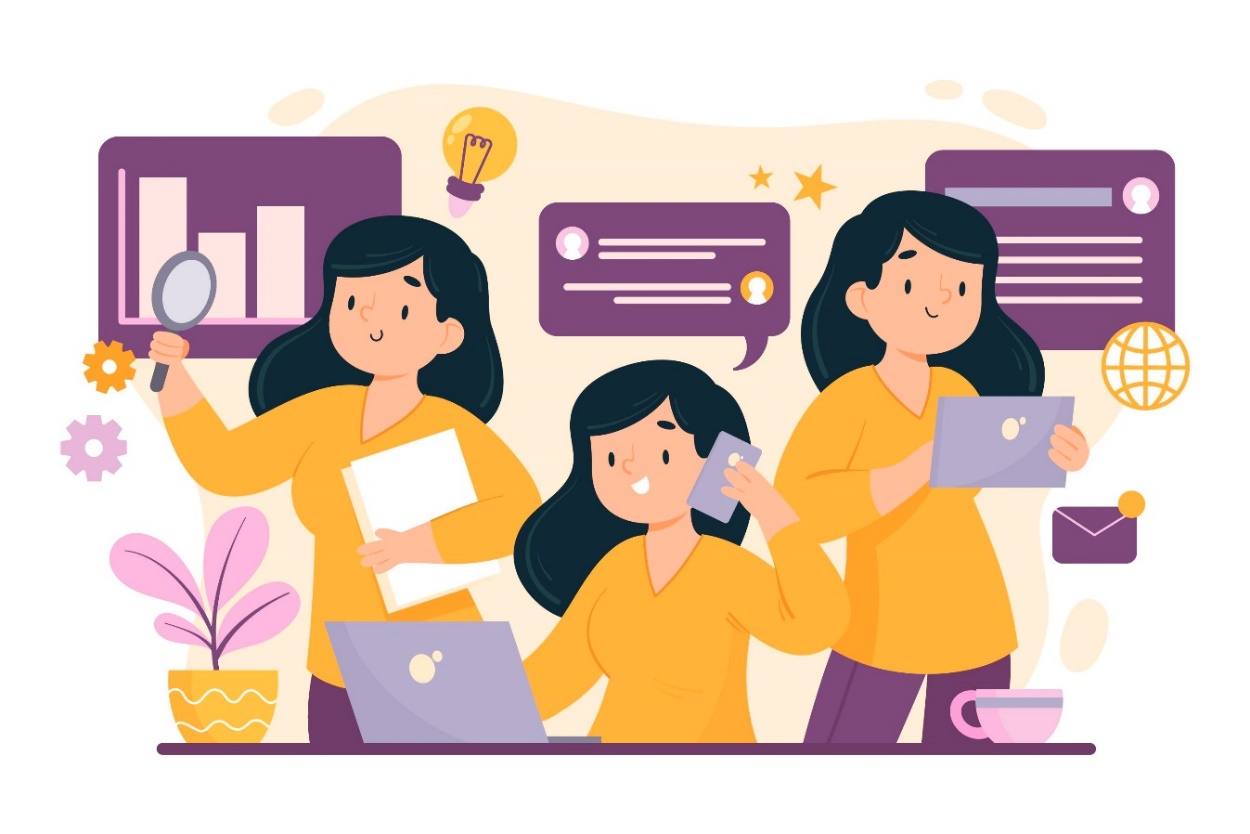 En resumen
Redes Sociales
Creación de webs
Facebook
Instagram
YouTube
Pinterest
TikTok
LinkedIn
Estrategias de Networking
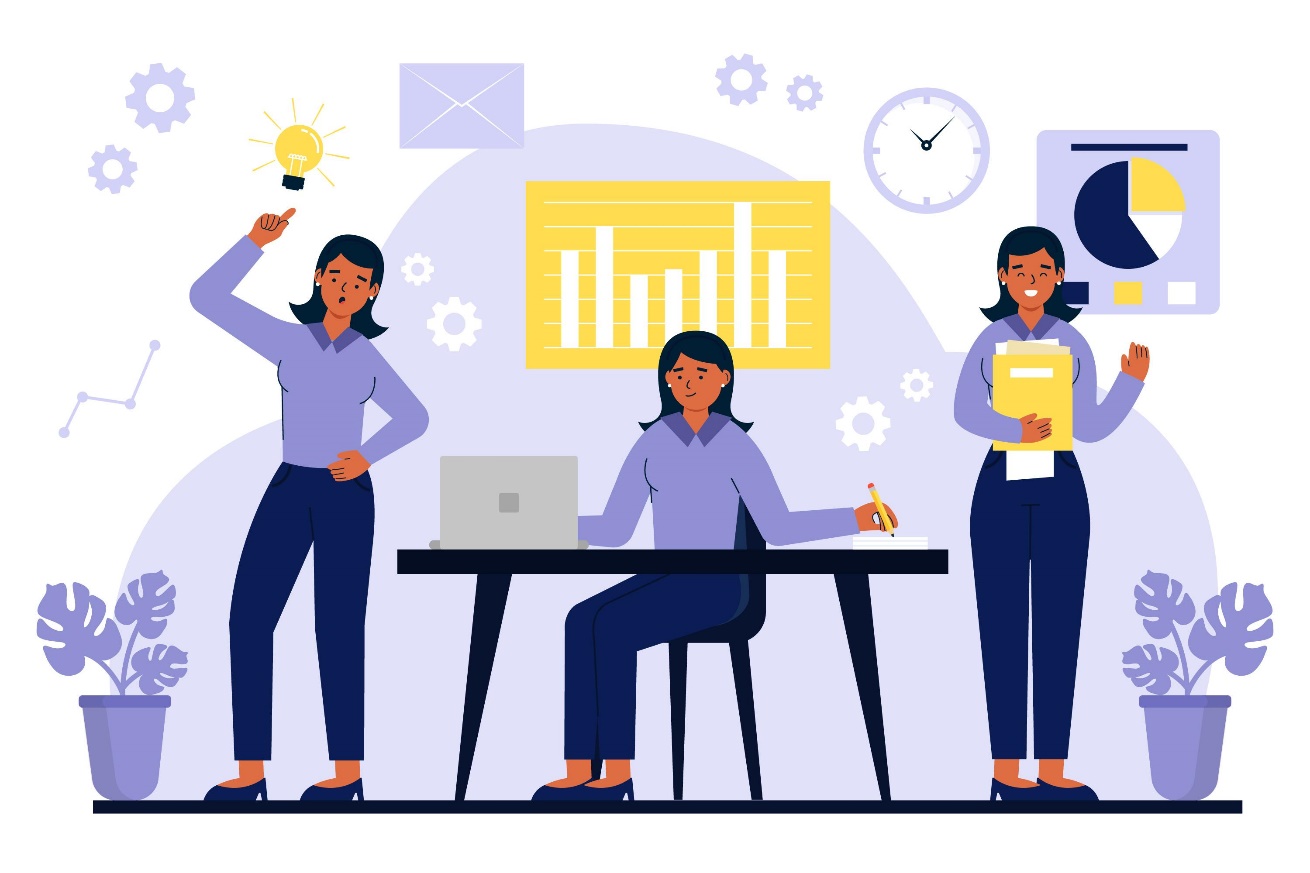 Usabilidad
Accesibilidad
Atractivo
Herramientas TIC de creación de webs
WordPress
Wix
SquareSpace
Joomla!
Ciberseguridades
Riesgos 
Consejos
Muchas gracias
dewproject.eu
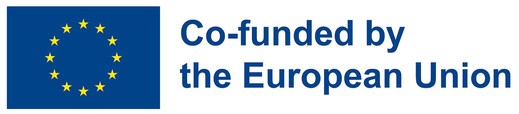